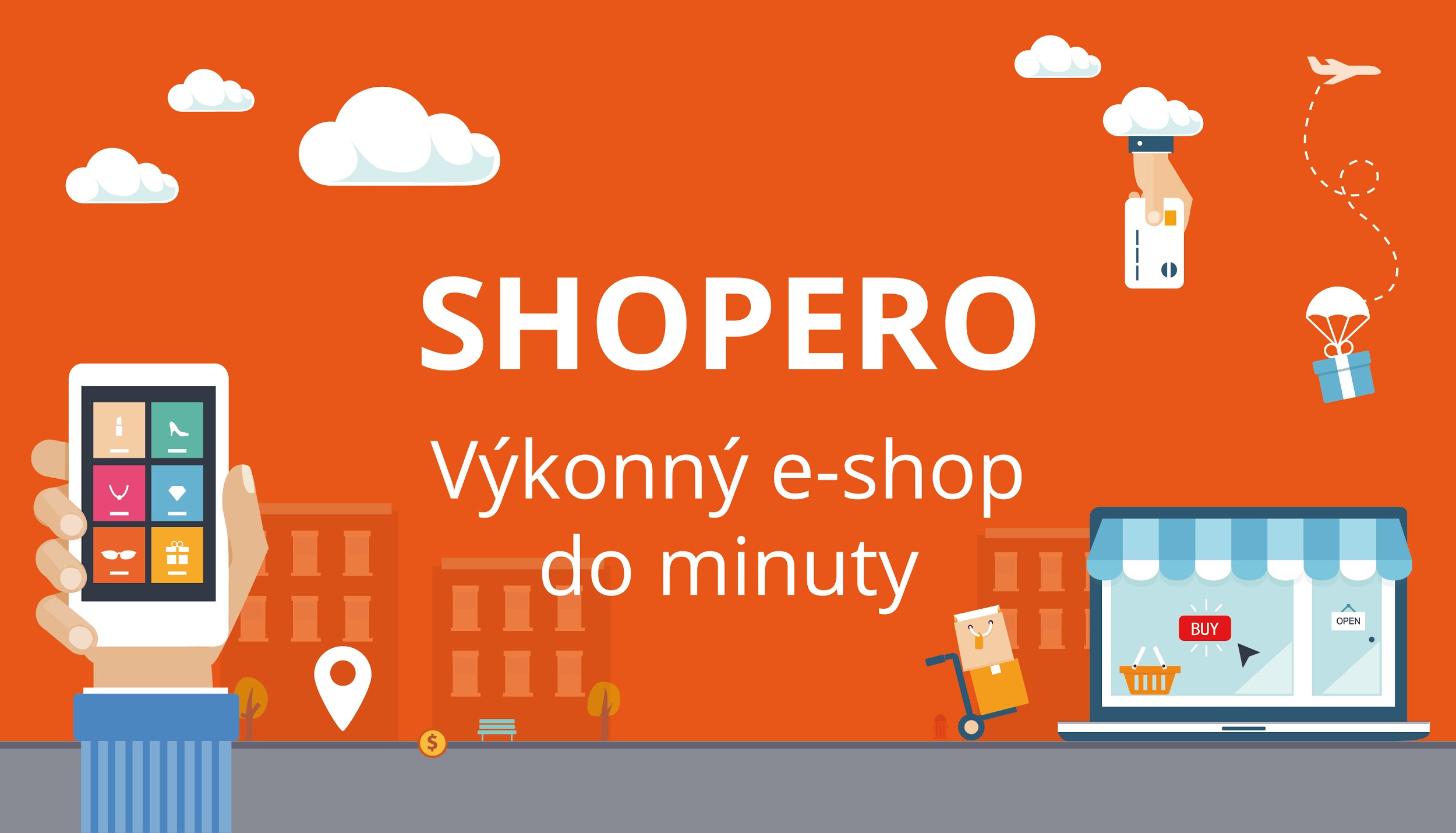 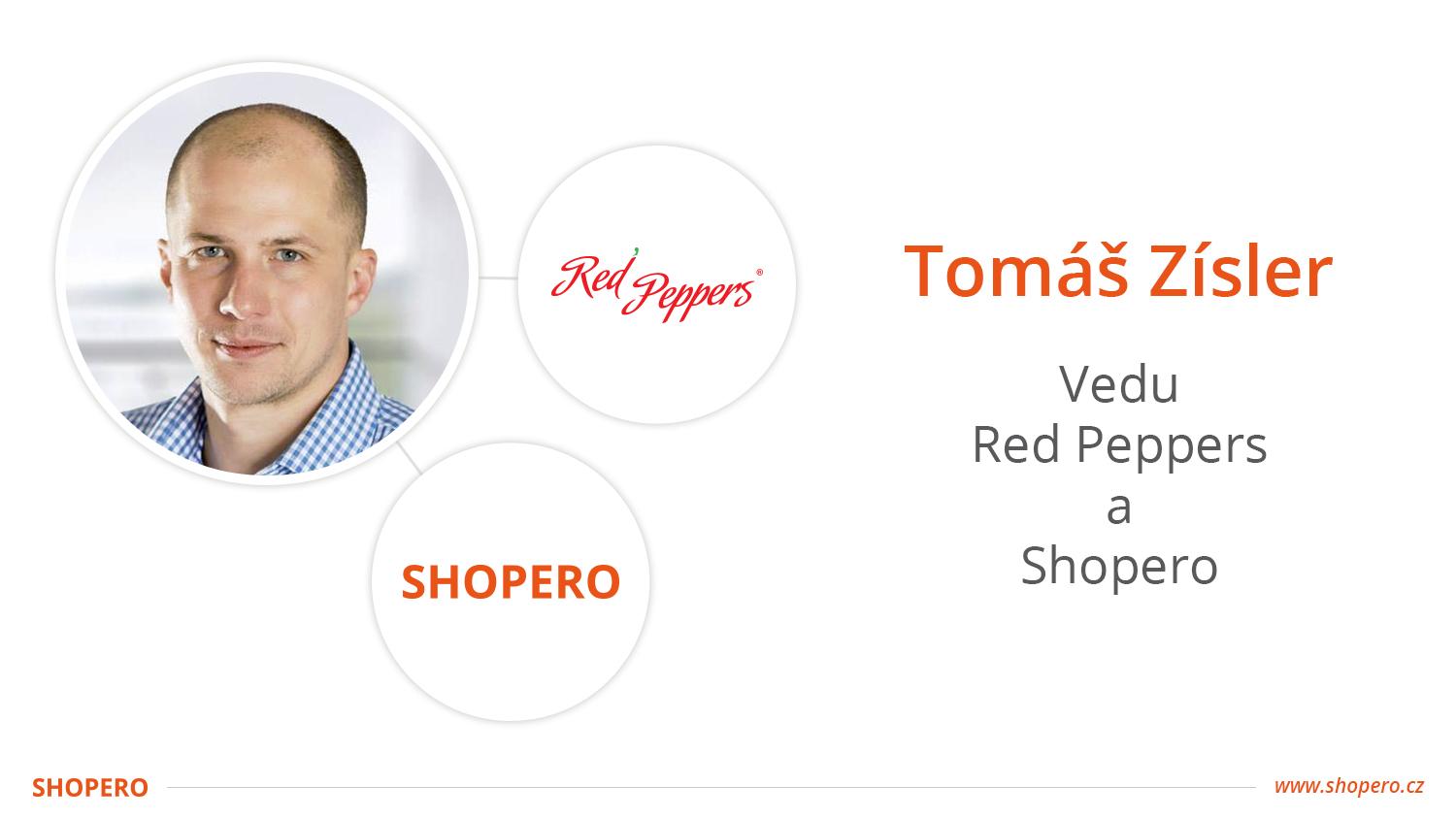 Co je to Shopero?
“Krabicový” e-shop, který si snadno založíte na www.shopero.cz.
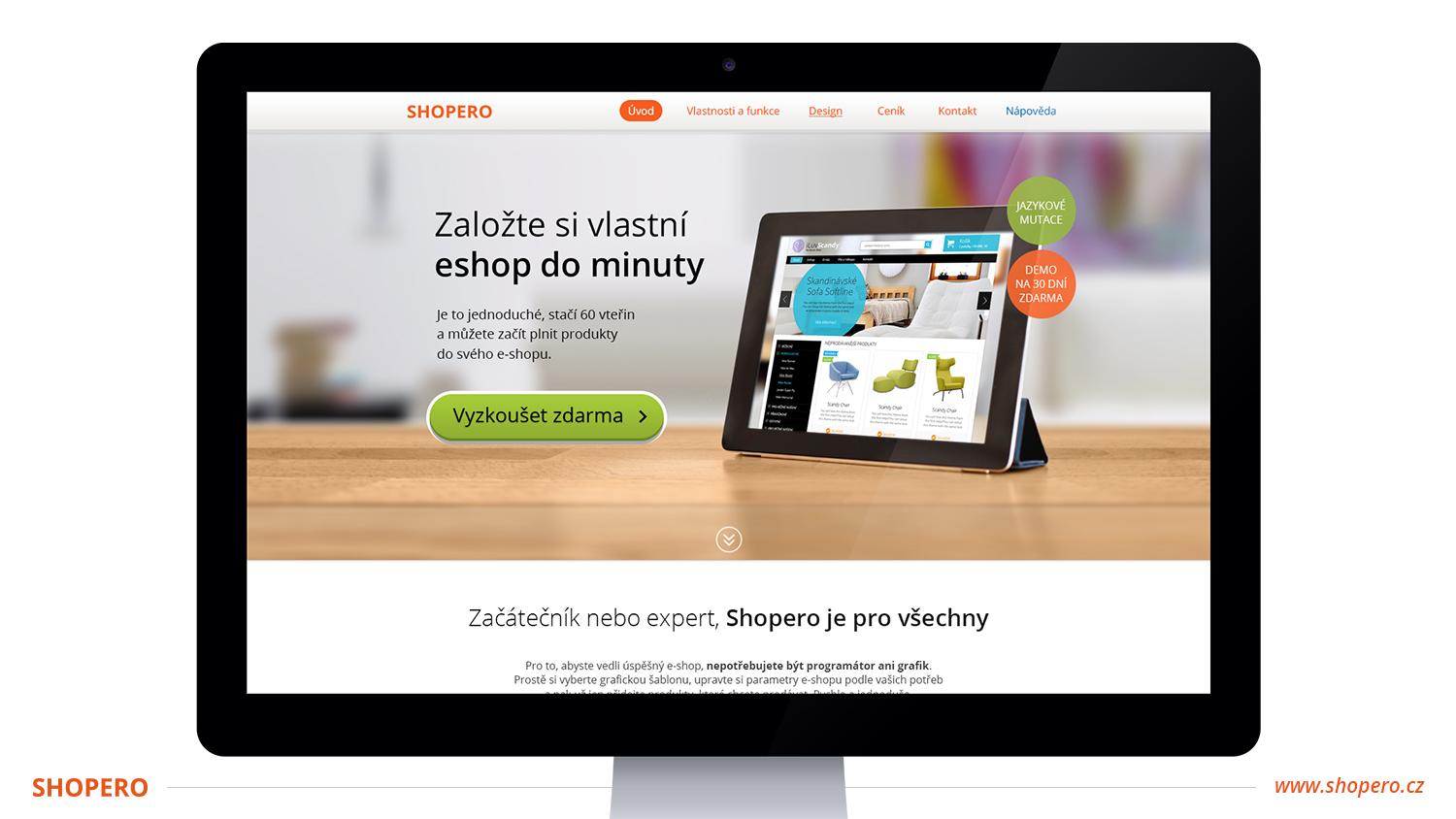 Jak pořídit e-shop?
open source - nízká až nulová cena
krabicové řešení - často ideální poměr cena / výkon
vývoj na míru - specifické funkce a grafika
Proč jsme se do toho pustili?
V Red Peppers řešíme poptávky na střední a větší e-shopy. 

Požadavky se ale stále opakují...
Tuší zákazníci, co e-commerce obnáší?
Ochota obětovat částky v řádech stovek tisíc za nový e-shop.

Nezbývá na to podstatné: 
marketing a propagaci
Řešení → vlastní nástroj 

Jaká je jeho podstata? 

odpovídající množství potřebných funkcí
jeho pořízení je finančně nenáročné
Kdo je náš zákazník?
začátečník, který požaduje jednoduchost
majitel e-shopu, který hledá nové funkce
agentura, která potřebuje “rychlé” nebo “levné” řešení
Čím jsme se chtěli odlišit?
přehlednost a použitelnost
plná responzivita
nové funkce
multiměnovost a multijazyčnost
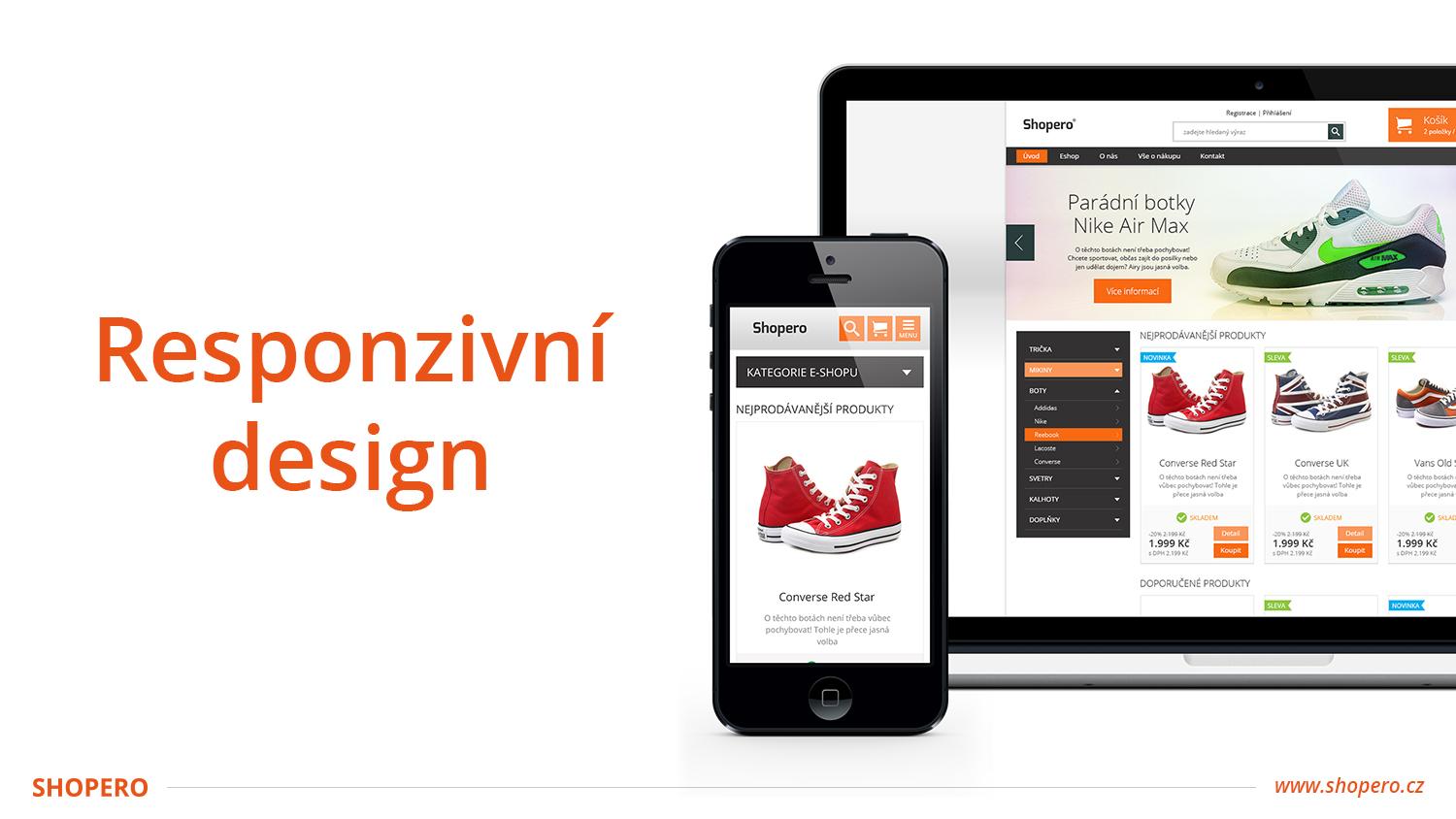 Responzivita?
100% 
Jako jedni z mála nabízíme řešení, které je plně responzivní a nepoužívá jen mobilní zobrazení.
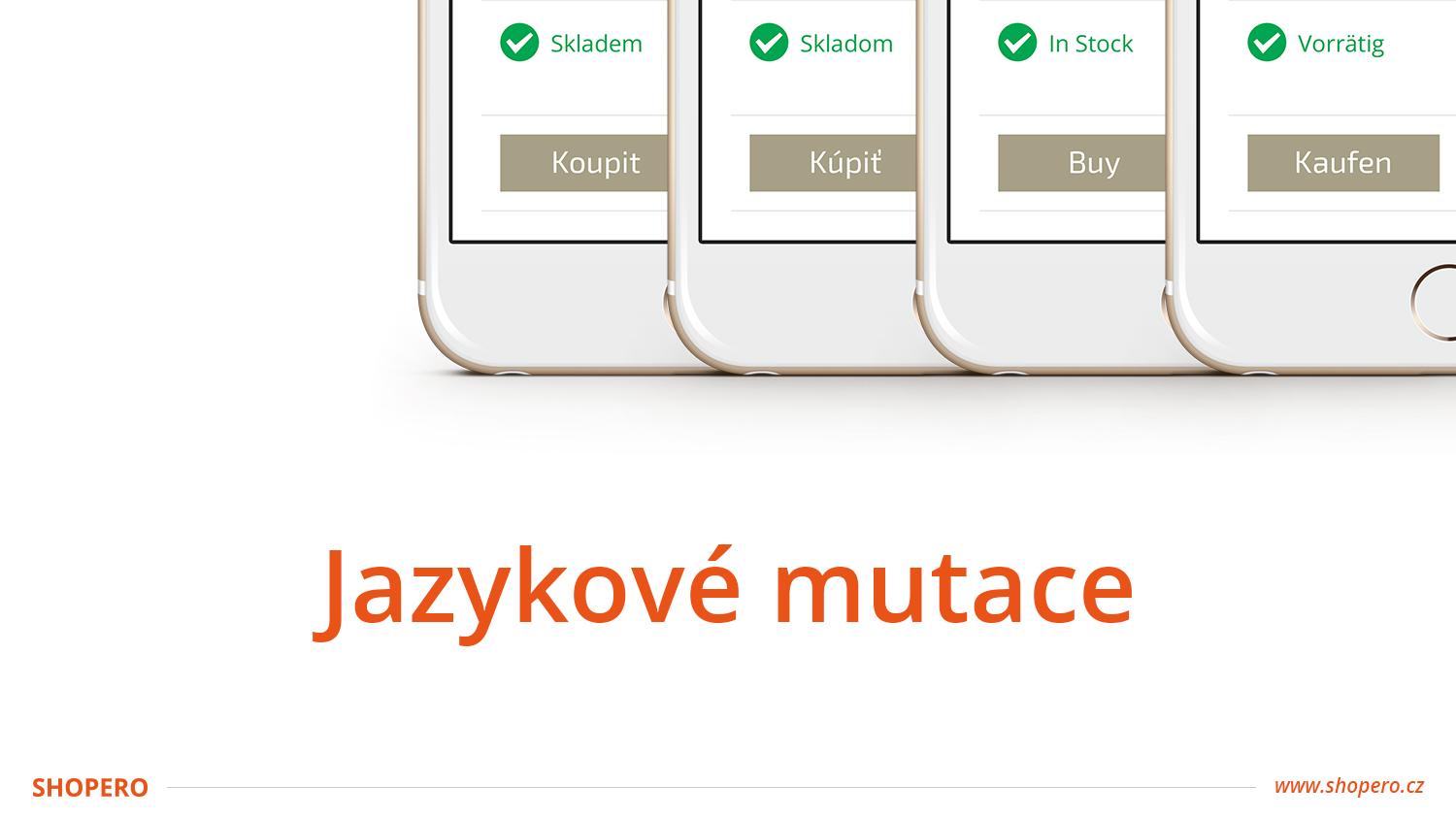 Měny a jazyky
Aktuálně podporujeme: 
Slovenštinu, Angličtinu a Němčinu
Otevřeli jsme kanceláře na Slovensku.
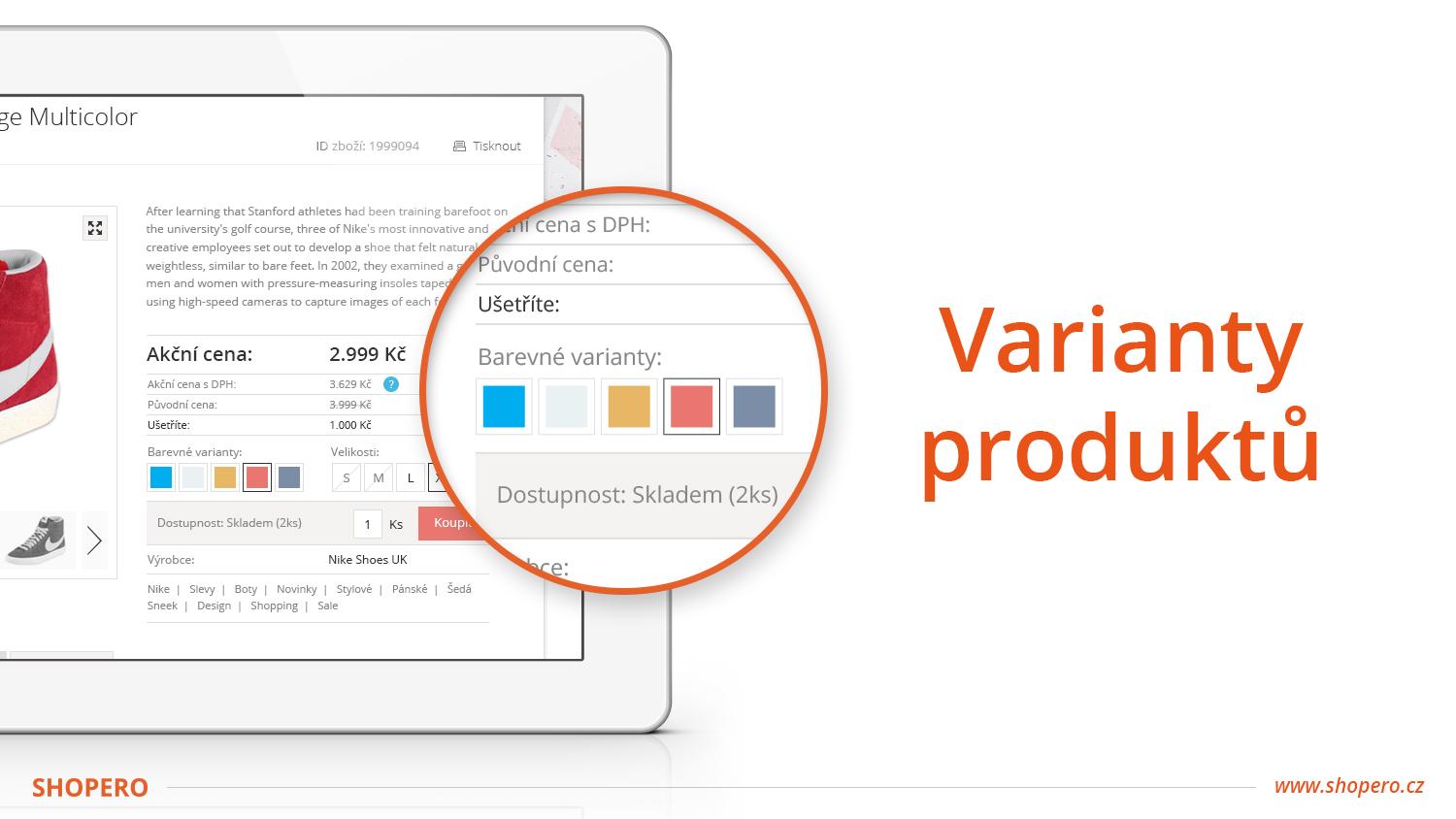 Oddělené systémy
Každý je specialista ve svém oboru: 
E-shop obstará internetový prodej
ERP řeší skladový a offline provoz
Co dokáže propojení ERP a e-shopu
díky rest API snadno a rychle propojíme systémy
pomocí Hooků vedeme komunikaci mezi systémy v reálném čase
přenášíme údaje o produktech, zákaznících a objednávkách
individuálně ladíme
Benefity propojení ERP a e-shopu
Přehled o skladech
Kombinace kamenné pobočky, velkoobchodu a e-shopu klade důraz na vždy reálný stav skladu. 

Excelová tabulka 
Synchronizace
Zakázka na jednom místě
Přijetí objednávky → přenos do FlexiBee → vyřízení

E-shop údaje o objednávce stále automaticky aktualizuje a informuje klienta.
Cloud a dostupnost odkudkoliv
Díky provozu v cloudu se přihlásíte z jakéhokoliv místa, kde je internet.
Na co mi už karta produktu nestačí?
multimédia a rozšířený obsah
specifika zbožových serverů
SEO
více možných variant a kombinací
Co dalšího budete v e-shopu řešit?
newslettery a e-mailing, ideálně segmentovaný
marketingové akce, promo, slevy
vlastní stavy objednávek, napojení na platební brány
Oddělené přístupy
Copywriteři a konzultanti z oboru SEO a PPC budou potřebovat přístup k datům.

Jejich zodpovědnost je ale pouze internetový prodej.
Jak vypadá řešení u klientů
Řešení Shopero: www.worksafety.cz
E-shop na míru: www.motostar.cz
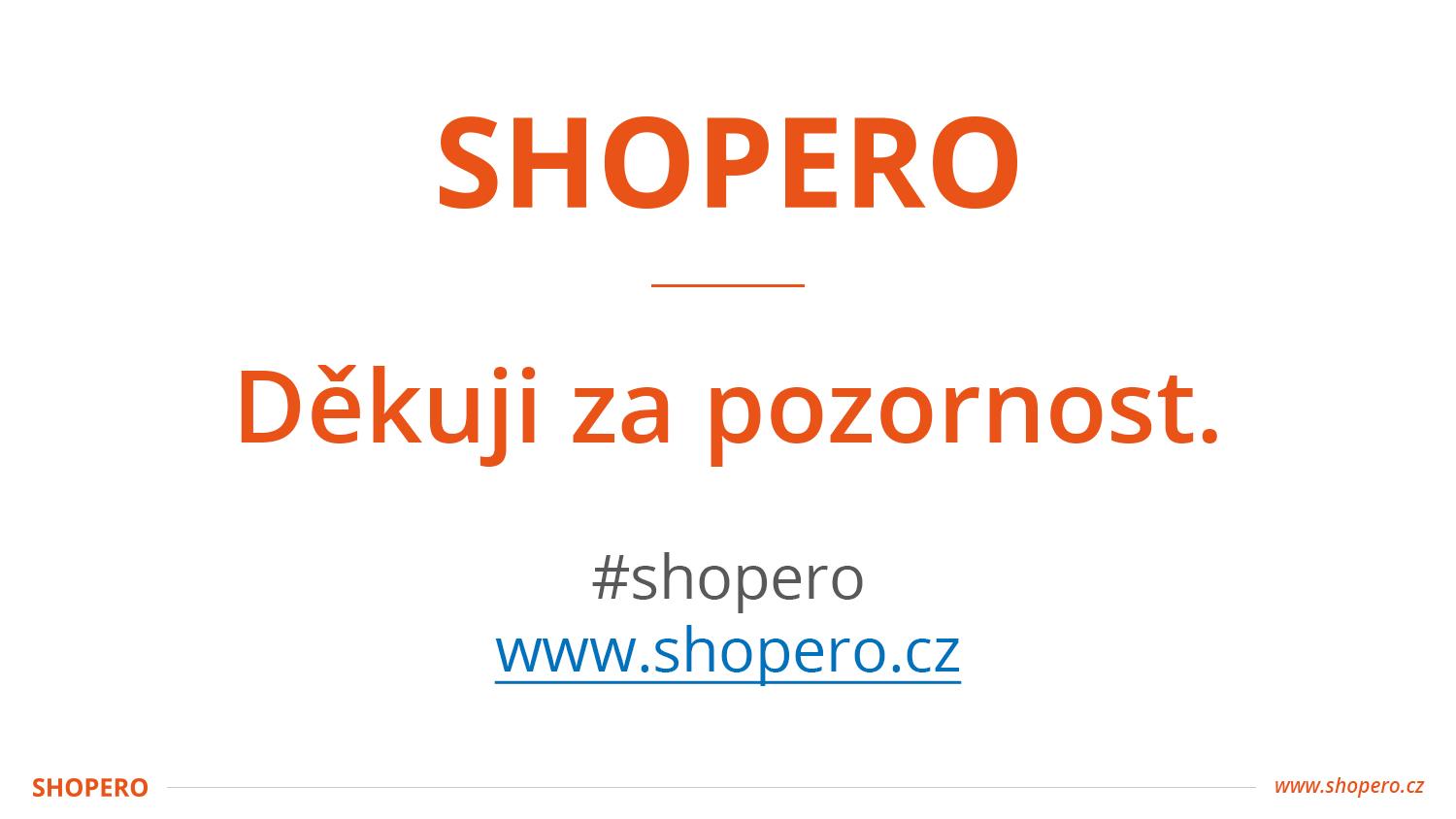